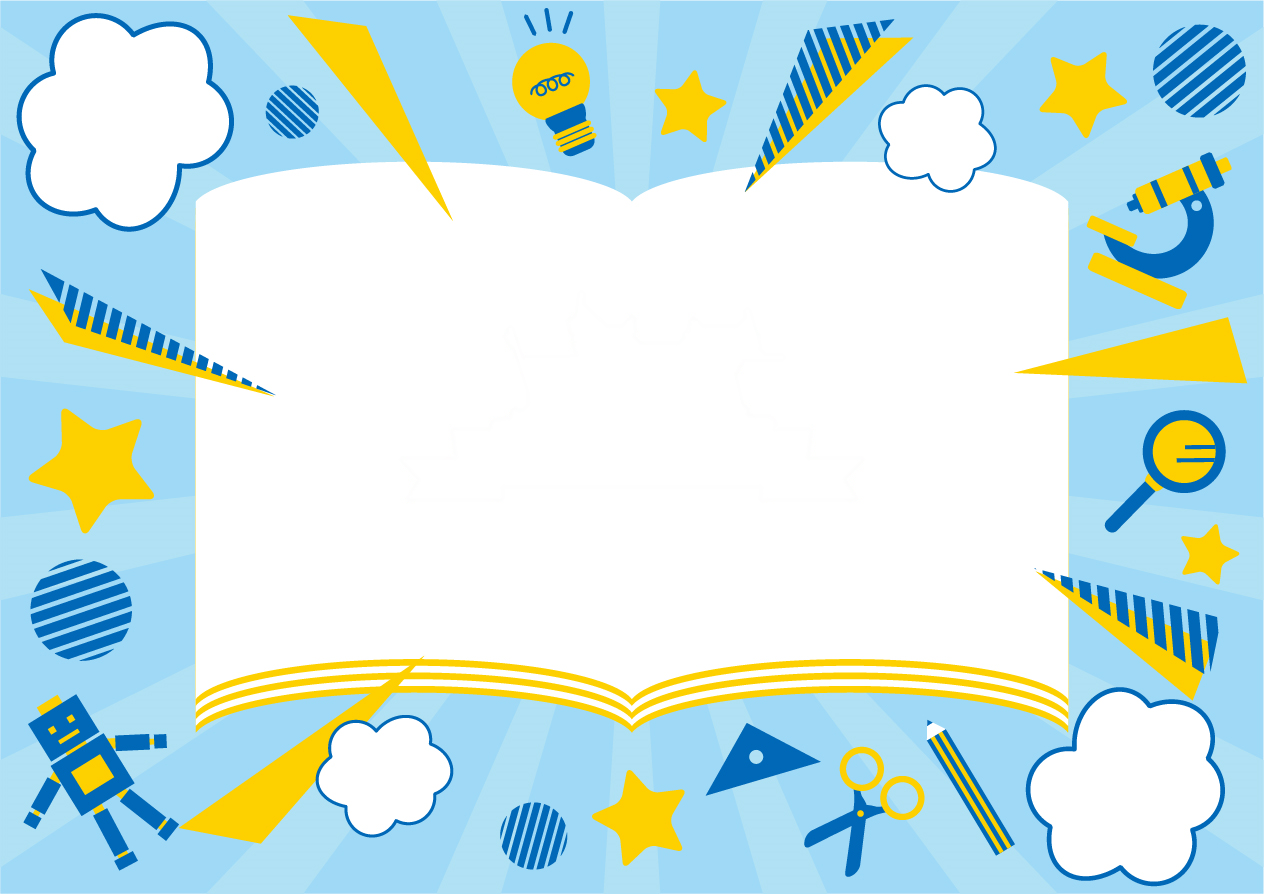 令和６年度　親子で学ぶ！
『エネルギーと創・蓄・省と工作教室
　　　　　　　　　　～次世代エネルギーキット作り～』
第1部
１３：３０～
ソーラーライトをつくろう！Panasonic
第2部
１5：00～
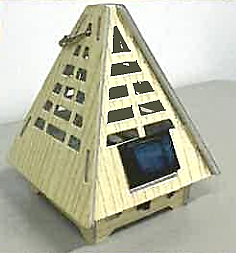 工作教室
千葉工業大学
デザイン科学科
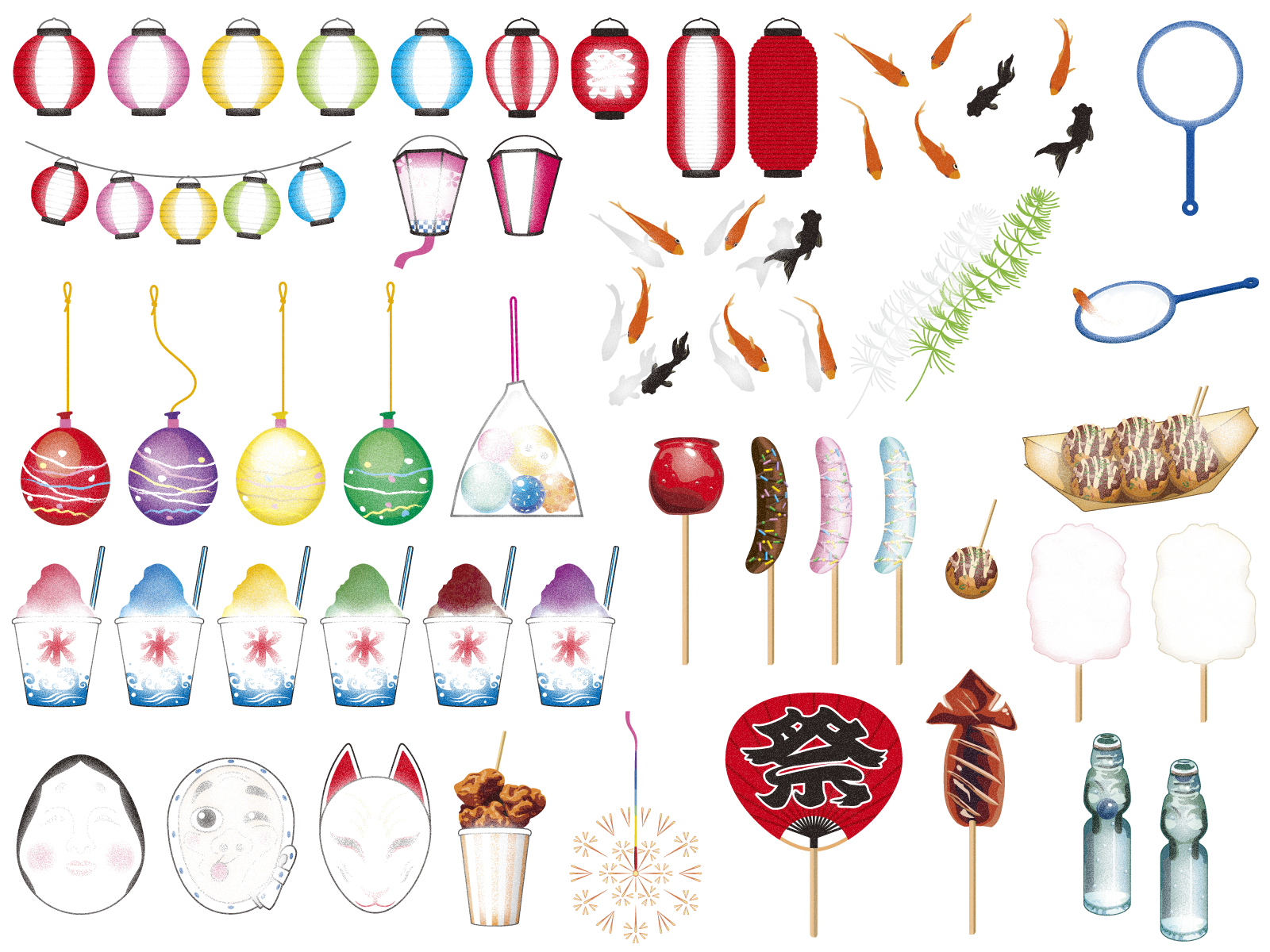 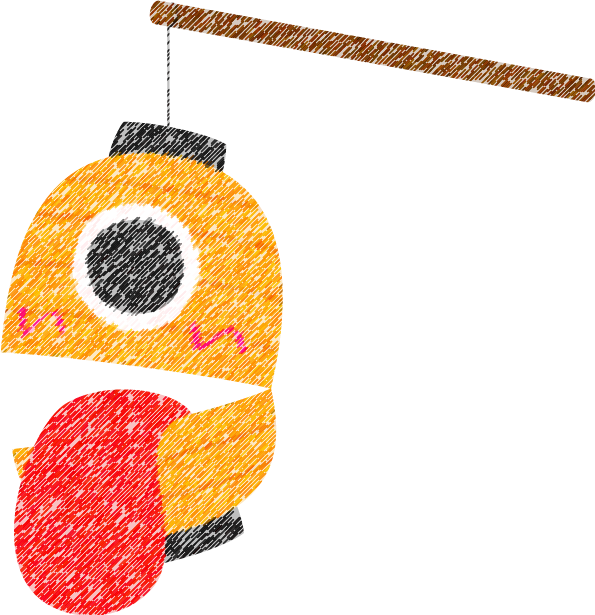 ２０２４・８・２３(金)
アルミ缶で
クルクルまわる提灯をつくってみよう！
イベントアンケートに
ご協力ください
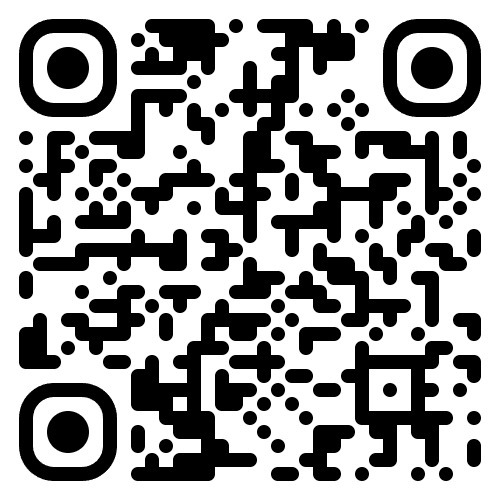 お問い合わせ
富山地域づくり協議会「ふらっと」　☎０４７０－５７－３００0　✉tomy_furatt@yahoo.co.jp
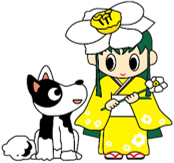 ※イベントの様子を写真撮影させていただきます。撮影した映像・写真は今後の当イベント開催時、HP、SNS、イベントの告知等に使用させていただく場合があります。ご了承ください。